chrono Trigger
Austin Fell
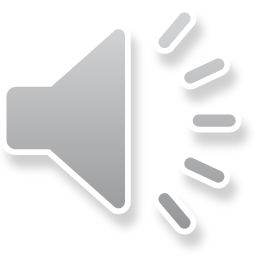 Game summary
Basic Information
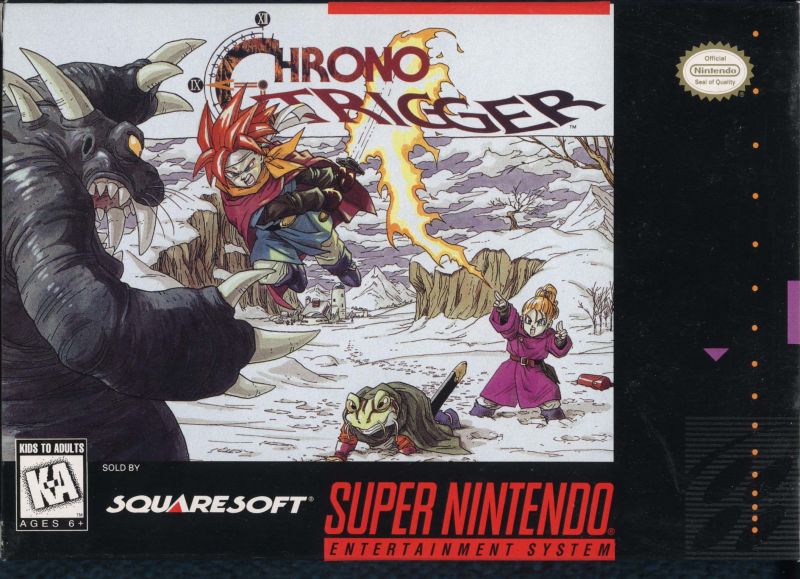 Company or Author: Square (Square Enix)
Game Type: RPG
Price
~$55 on Release (SNES)
~$25 used (NDS)
~$10 on Android App Store
Minimum Hardware Requirements Or Hardware Required
On consoles, only the console is needed to play the game
On Android, at least an Android 4 era device is required.
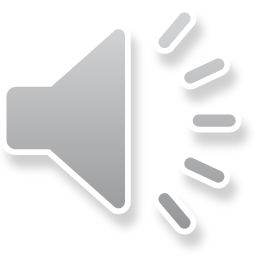 Overview
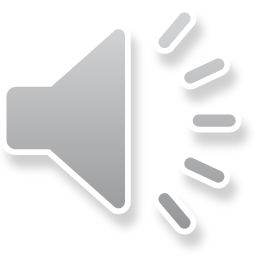 Top down RPG release on the Super Nintendo in 1995.
One of the many well know RPGs to appear on the SNES.
Similar To Final Fantasy And Others
Devil is in the details
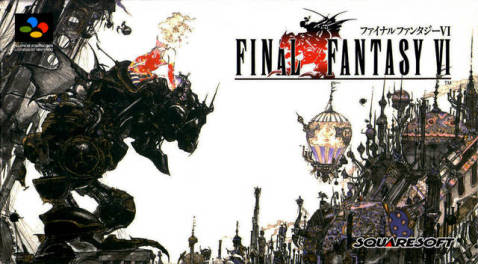 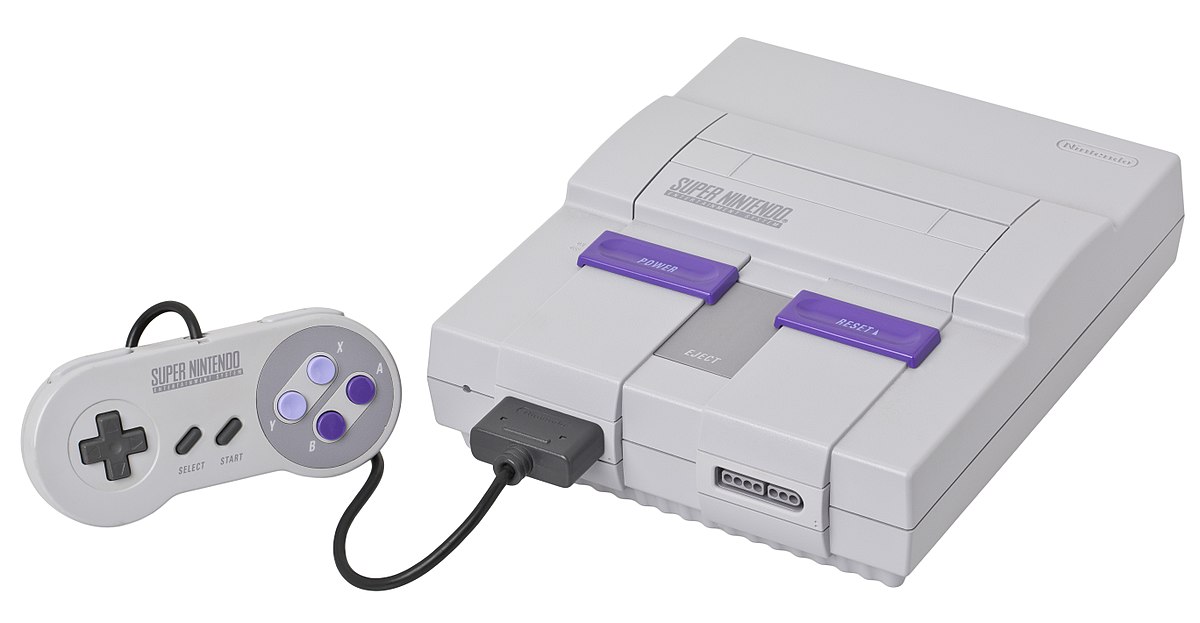 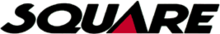 Storyline
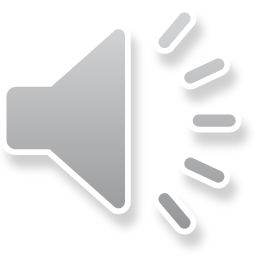 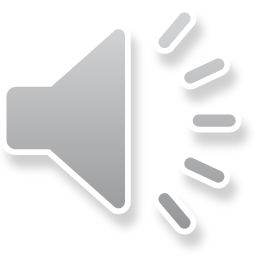 Multiple Timelines
Many Periods
Starting Point
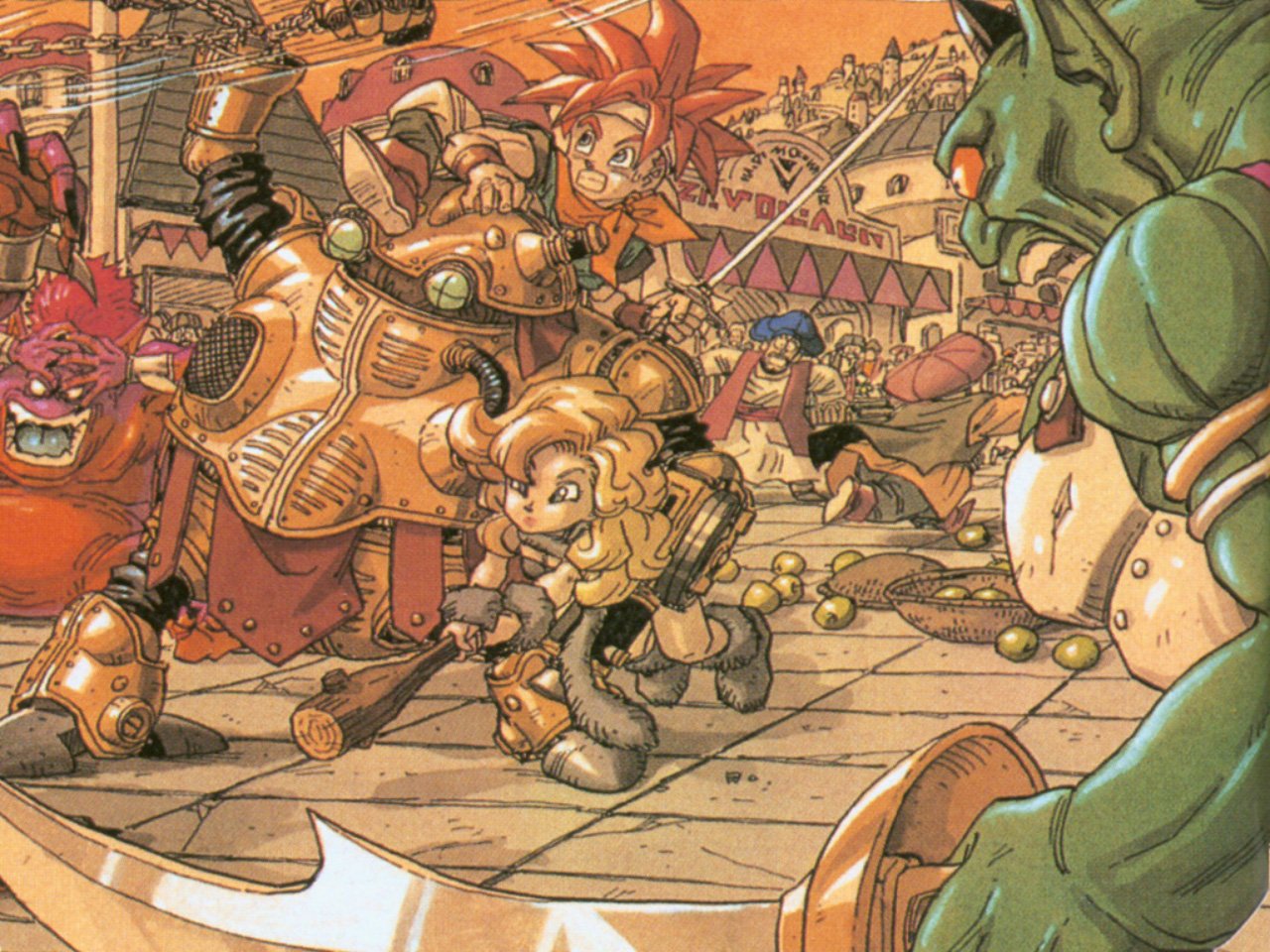 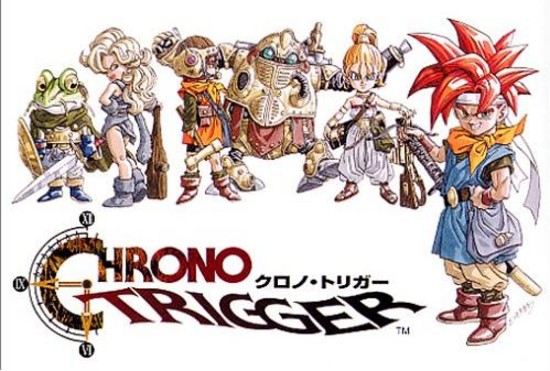 Your Role
Navigate the over world
Participate in decisions regarding story line.
Develop character with battles
Complete the storyline.
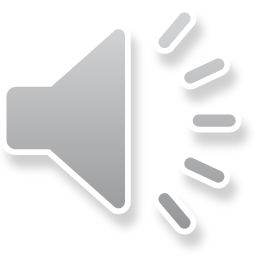 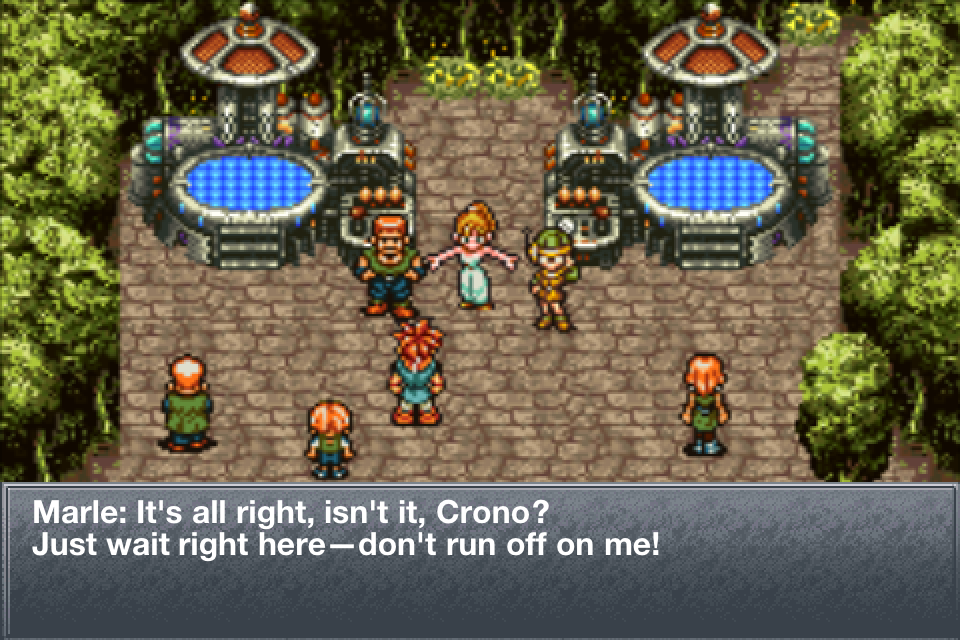 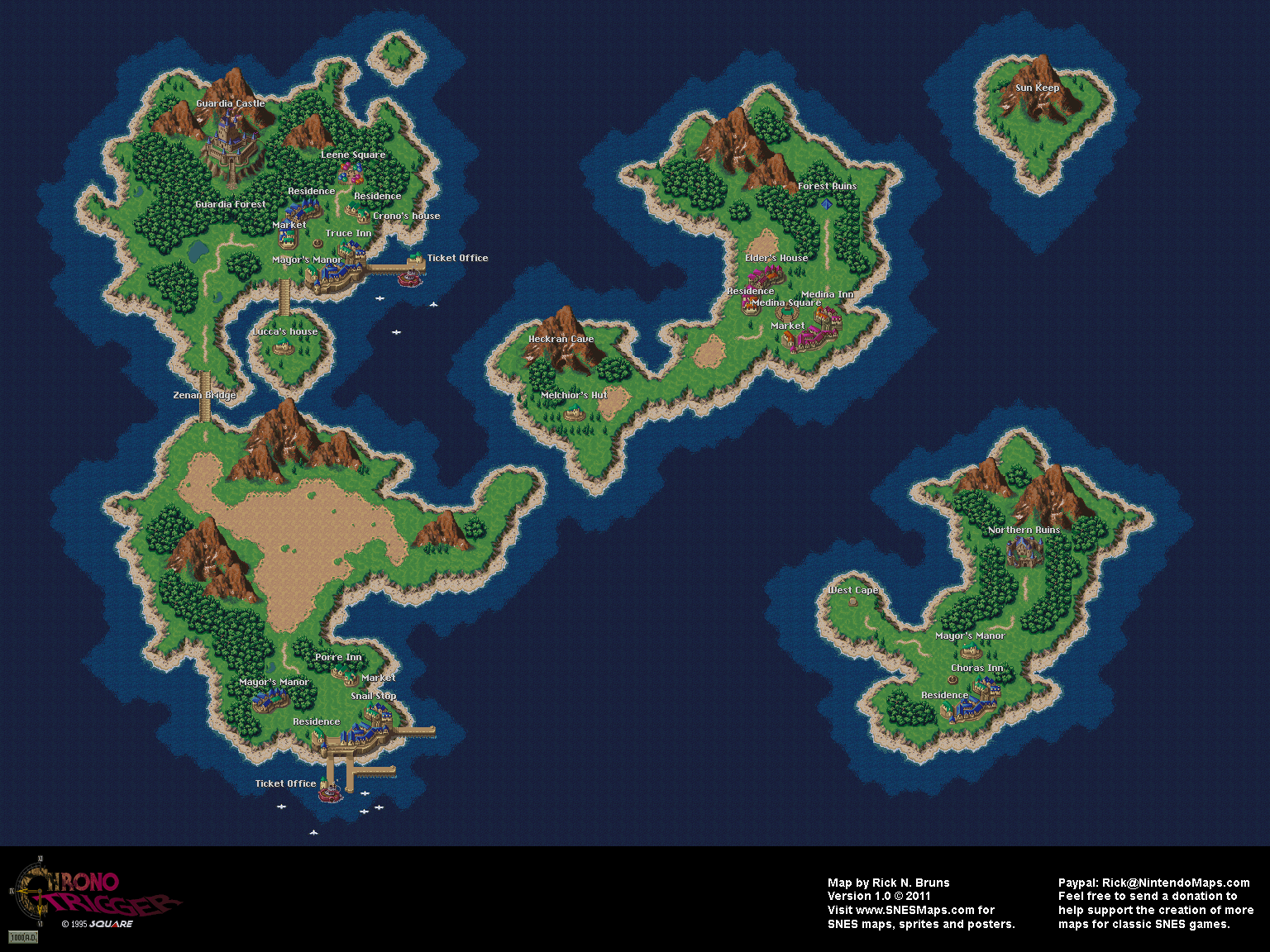 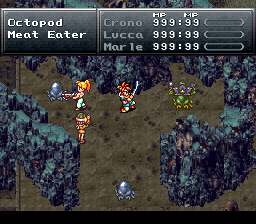 Installation
Console Game: Pop it into an SNES or DS and go!
Android users simply need to buy as an application, like any other app.
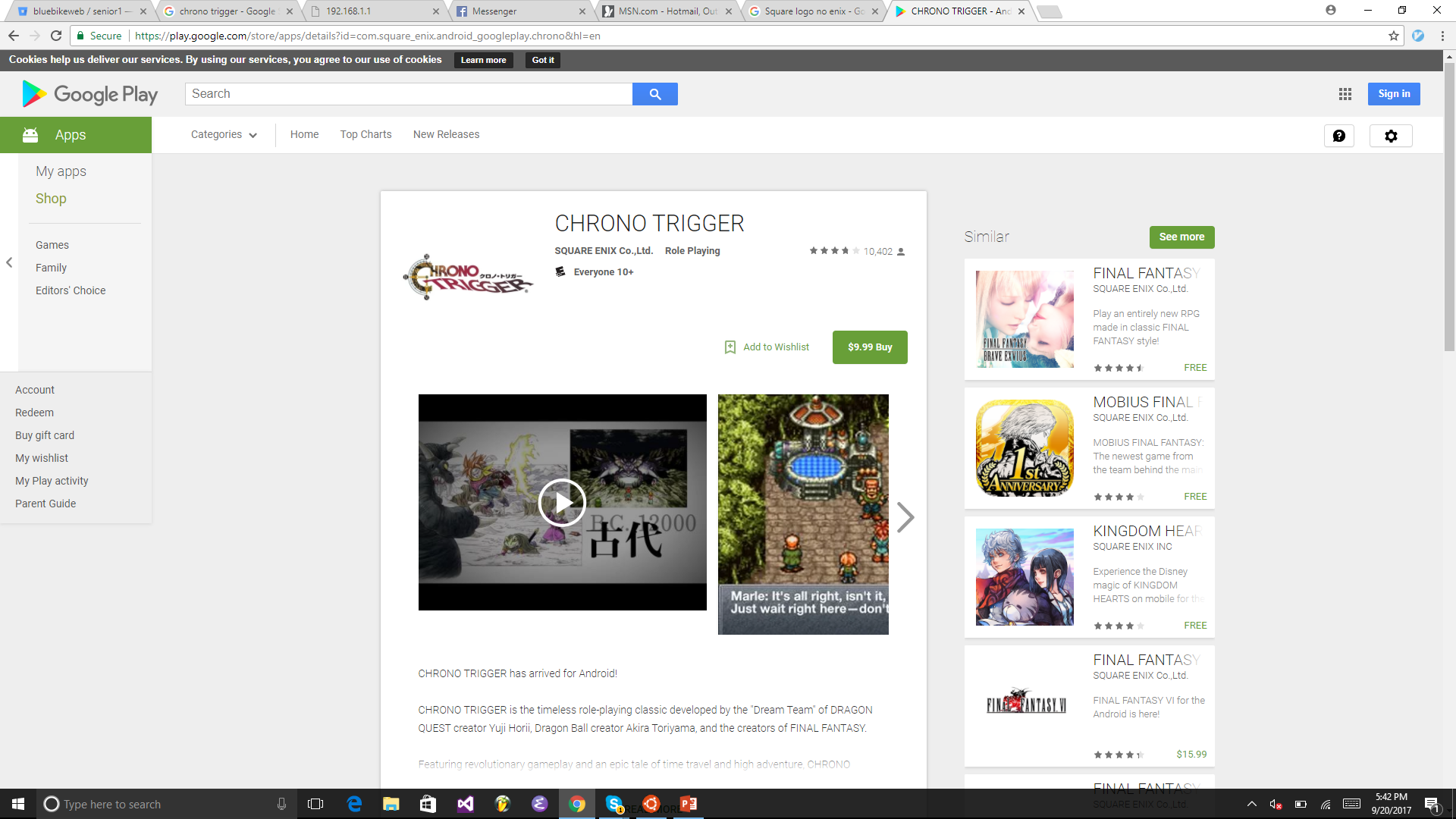 User Interface (1)
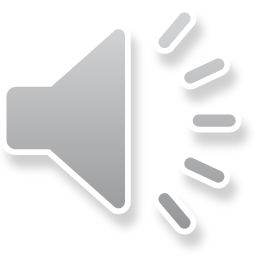 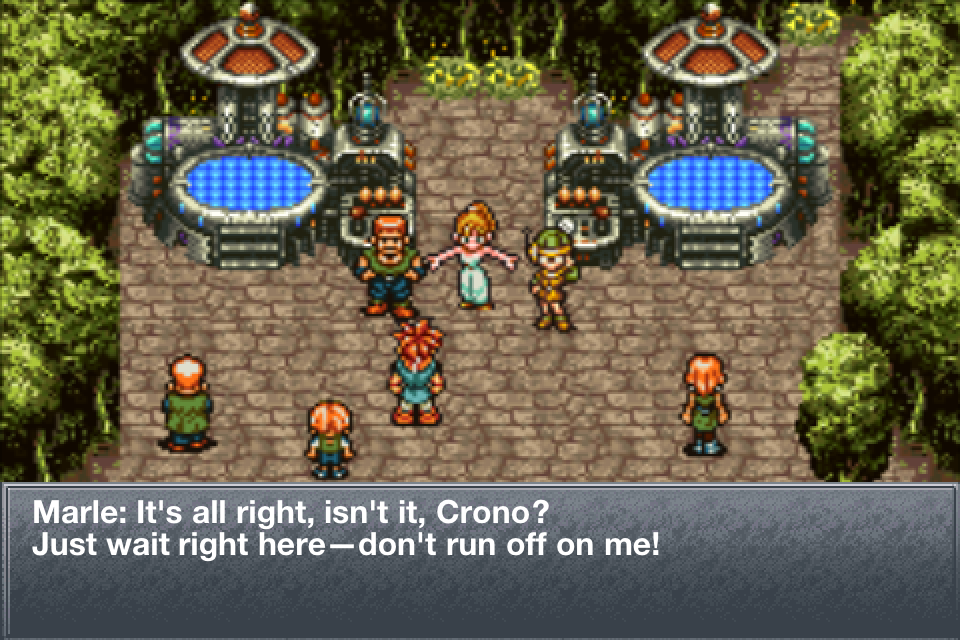 User Interface (2)
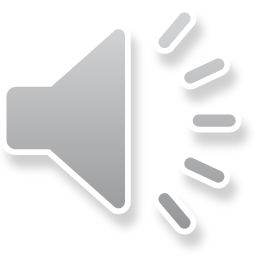 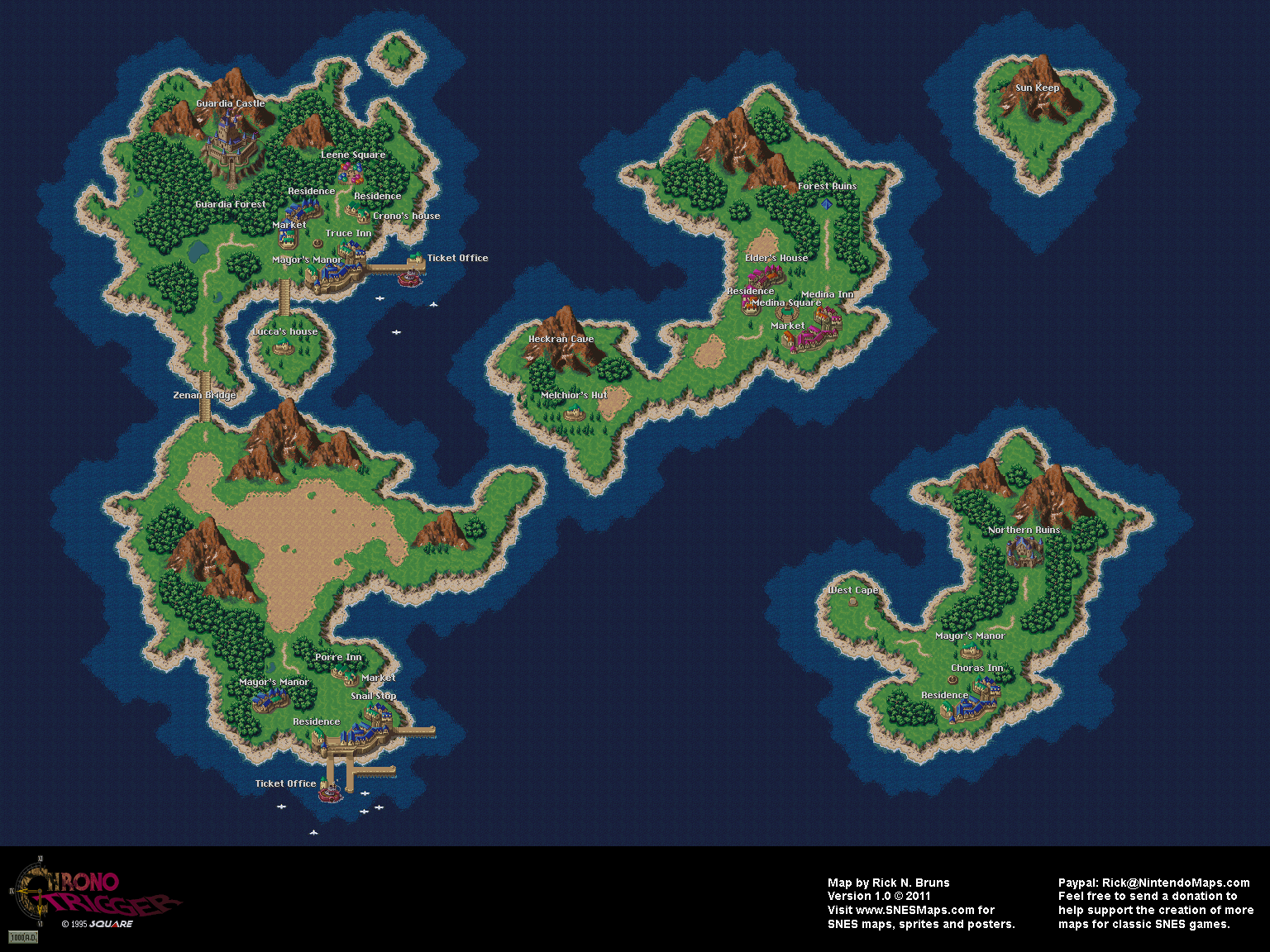 User Interface (3)
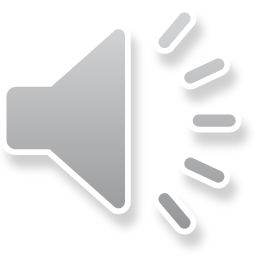 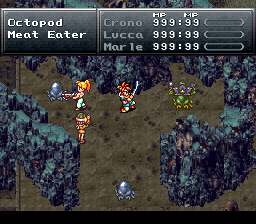 User Interface (4)
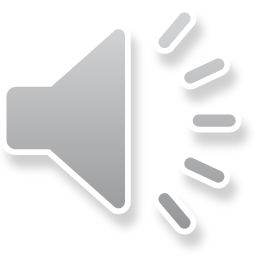 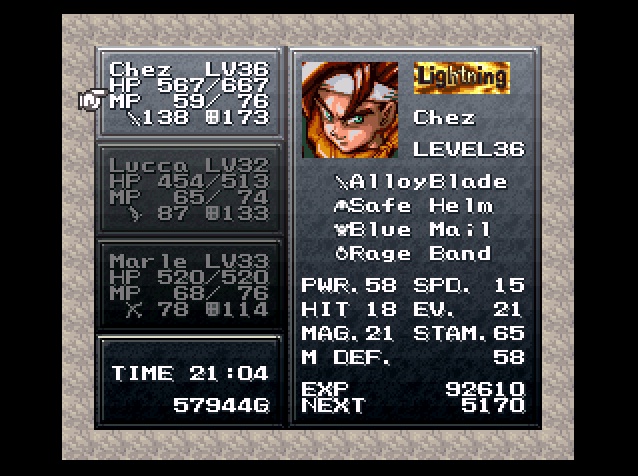 Gameplay
Music
https://www.youtube.com/watch?v=2r1iesThvYg
Special Features
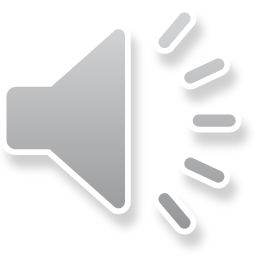 Time Travel
Live Combat
New Game +
Overhead Monsters
Subplots
Dynamic Story
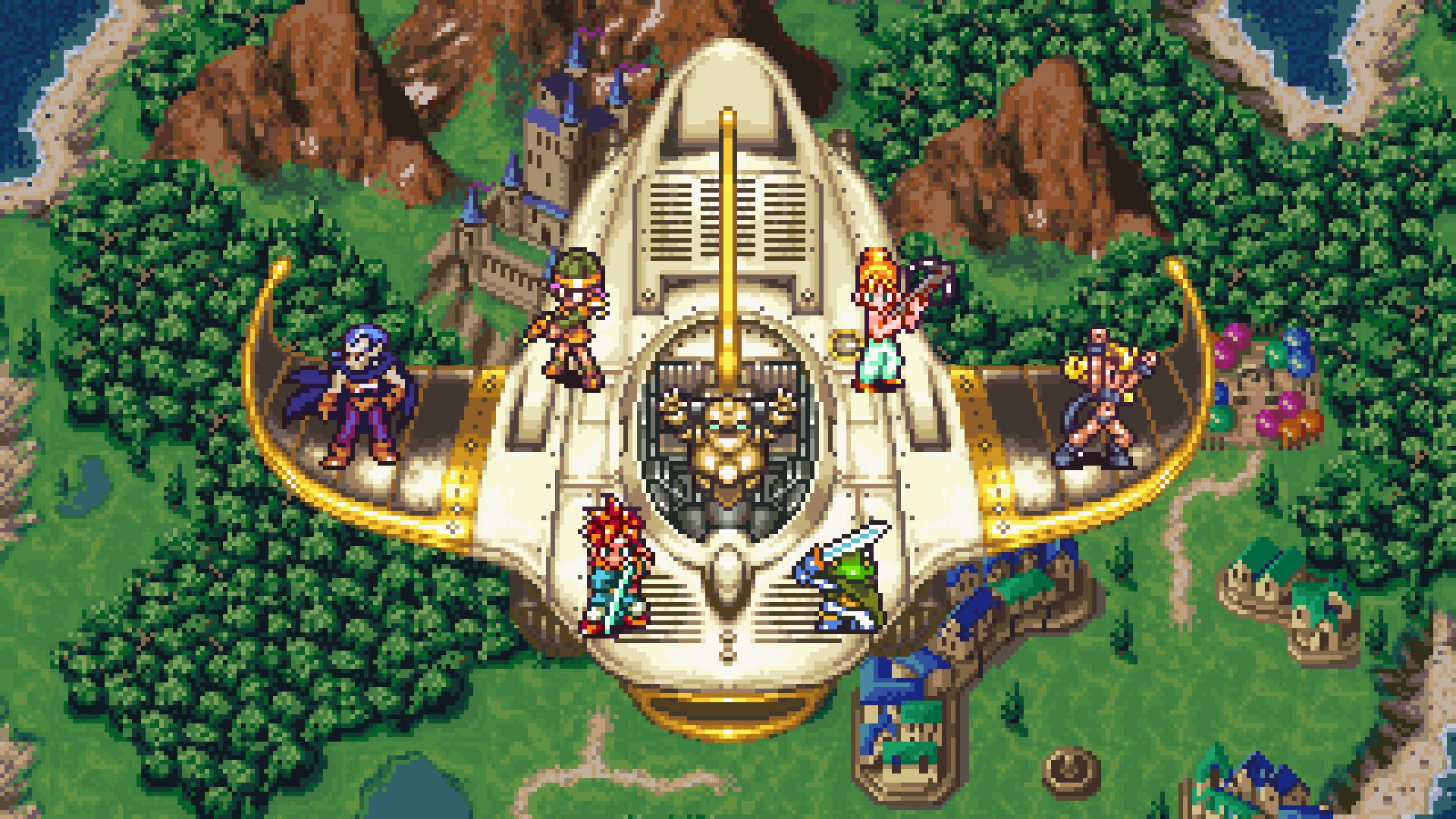 Manual
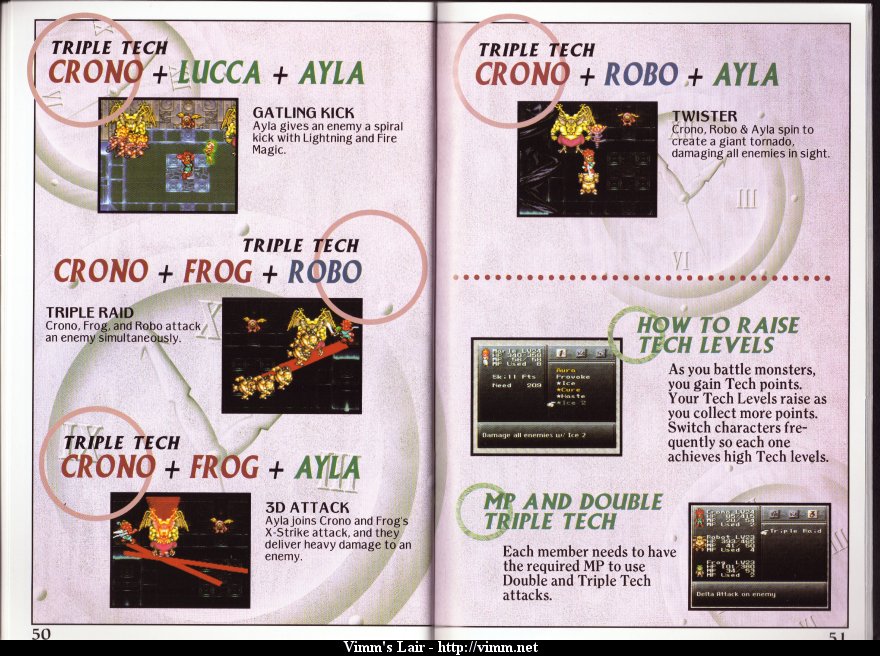 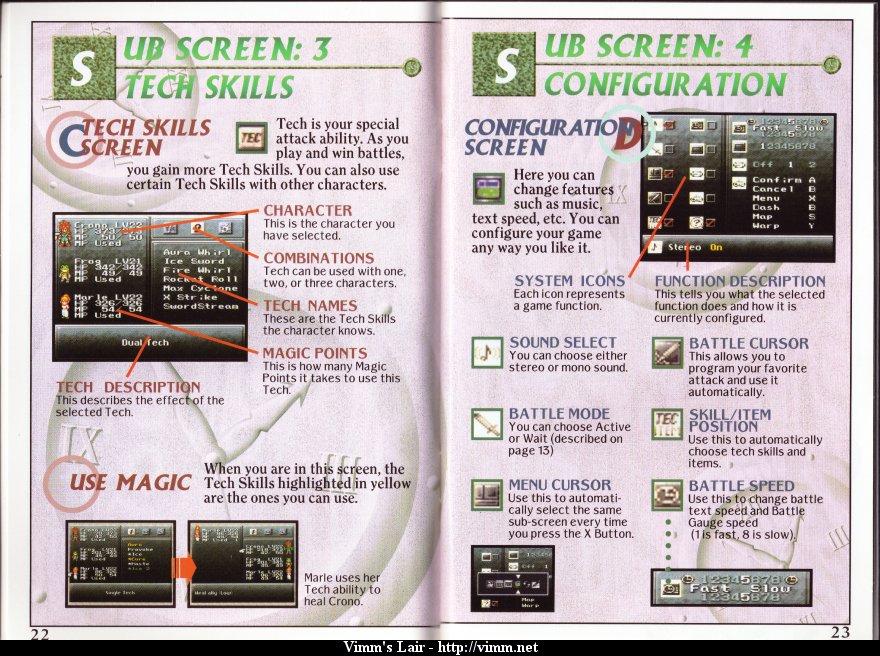 Game Review
What Is Fun?
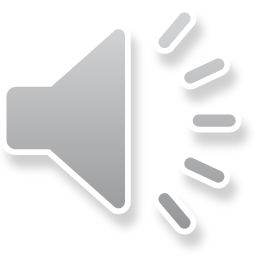 Battle Sequences
Macro and micro worlds make the game feel huge.
The story!
Character development
Multiple story lines
Beautiful 16 bit graphics
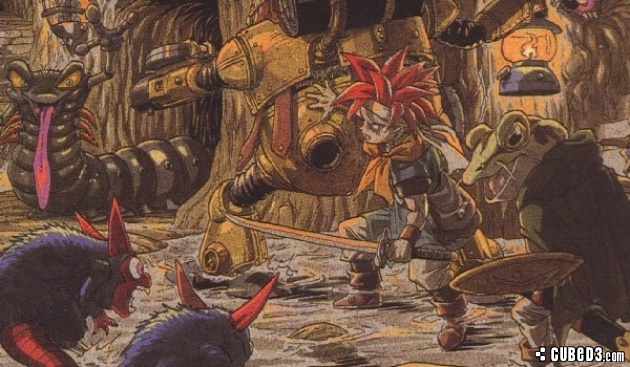 What Is Not Fun?
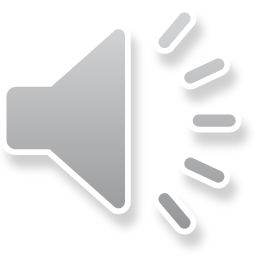 Too Short
Difficulty could be a little higher.
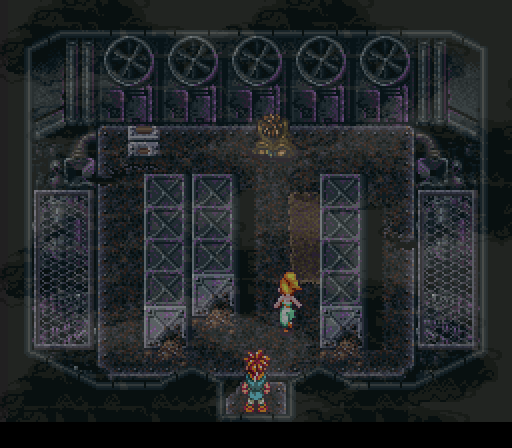 How Does It Compare To Similar Games?
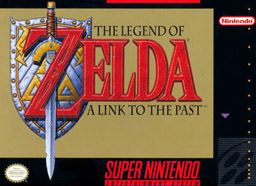 Made by Square (Creators Of Final Fantasy)
Influences from Zelda 3 and FF
More Fluid Combat
Less Guesswork
Less Difficulty
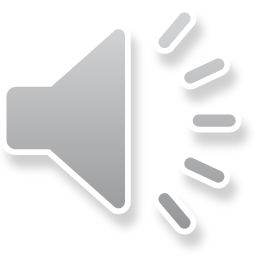 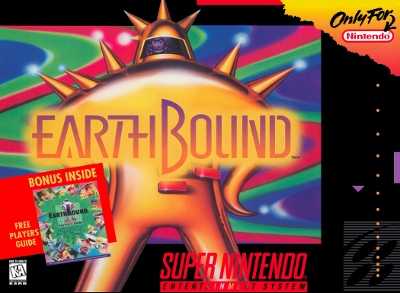 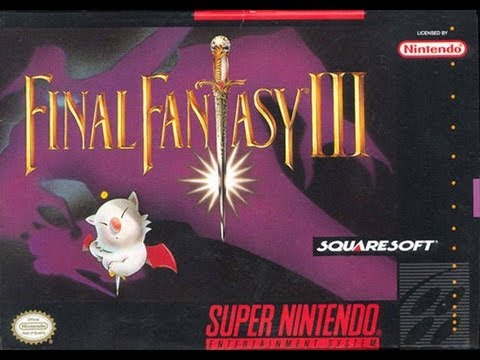 Appropriate Audience
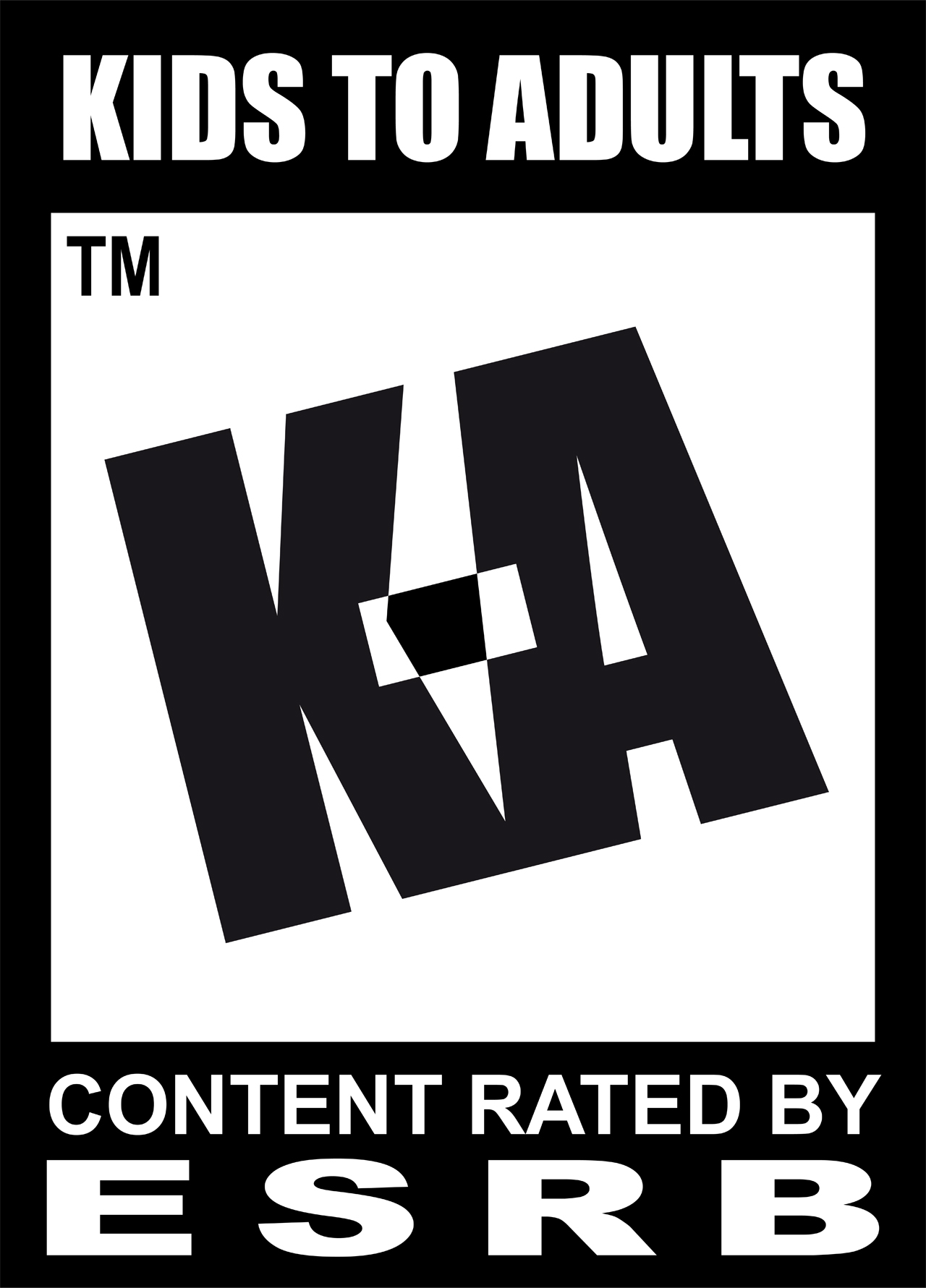 Design Mistakes
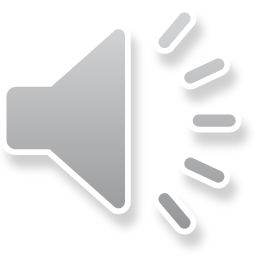 Trade off of depth and length? 
Note technical constraints of the time
Real Time Action
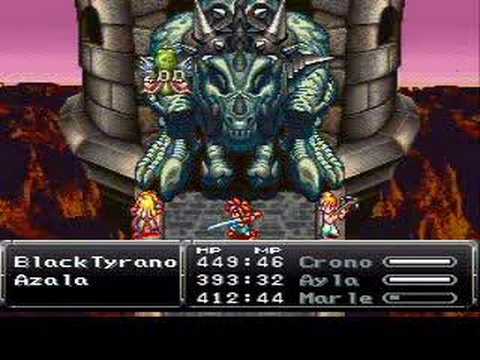 Summary
Strengths And Weaknesses
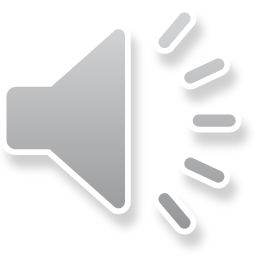 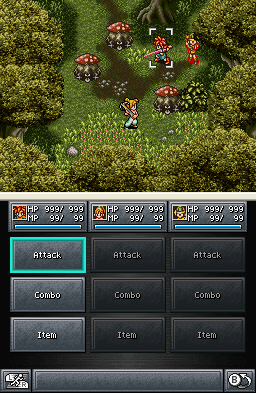 Strengths
Fun battles
Fun character development
Awesome story and single player experience
Replayability
‘
Weaknesses
RPGs of this era don’t really have “multiplayer”
Length per play
Is It Worth Purchasing?
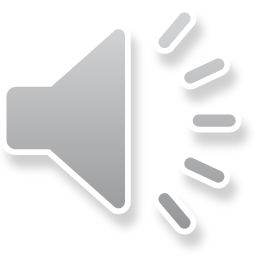 Classic gamers who enjoy Japanese RPGs and haven’t already played Chrono Trigger will absolutely enjoy it. In addition, unlike years ago, the game is easy to find on modern formats.
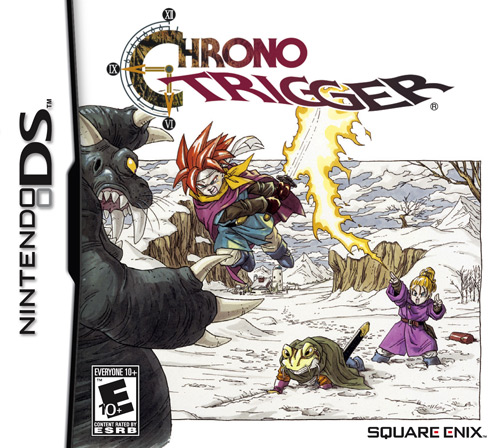 Improvement
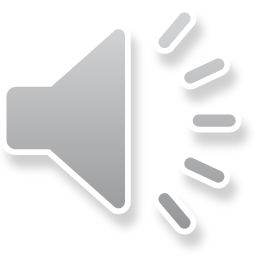 Technical limitations of the SNES have been lifted and we can see what is possible given modern hardware with RPGS
MMORPGS
Immersive single player experiences
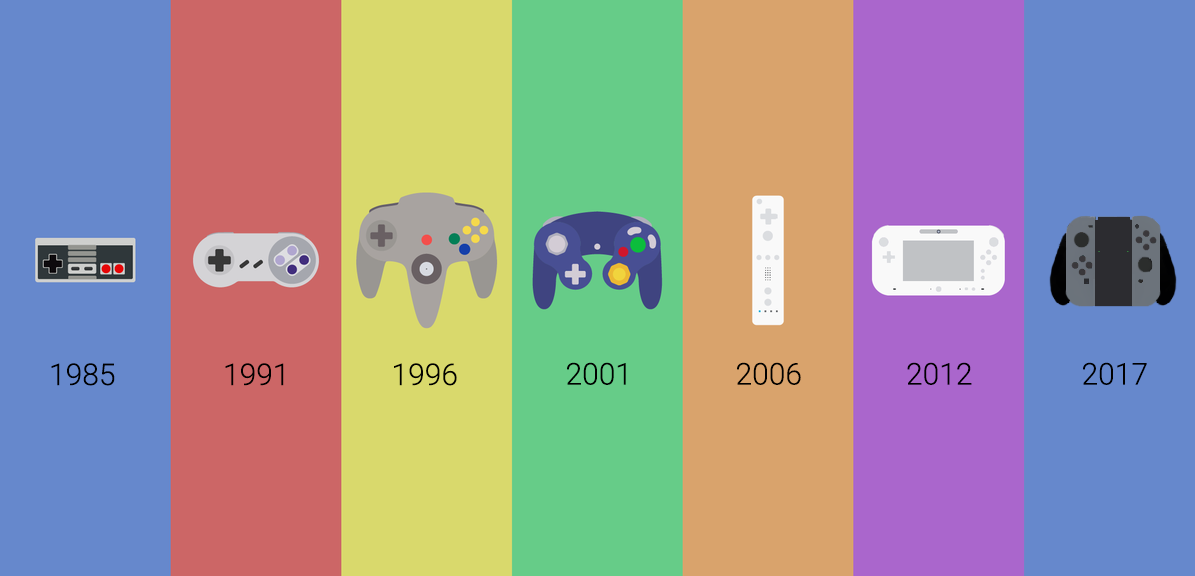 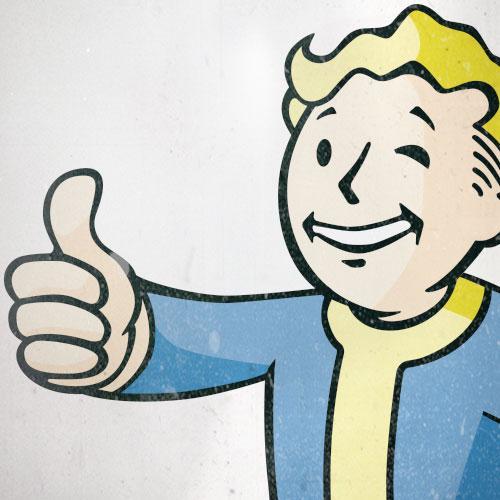 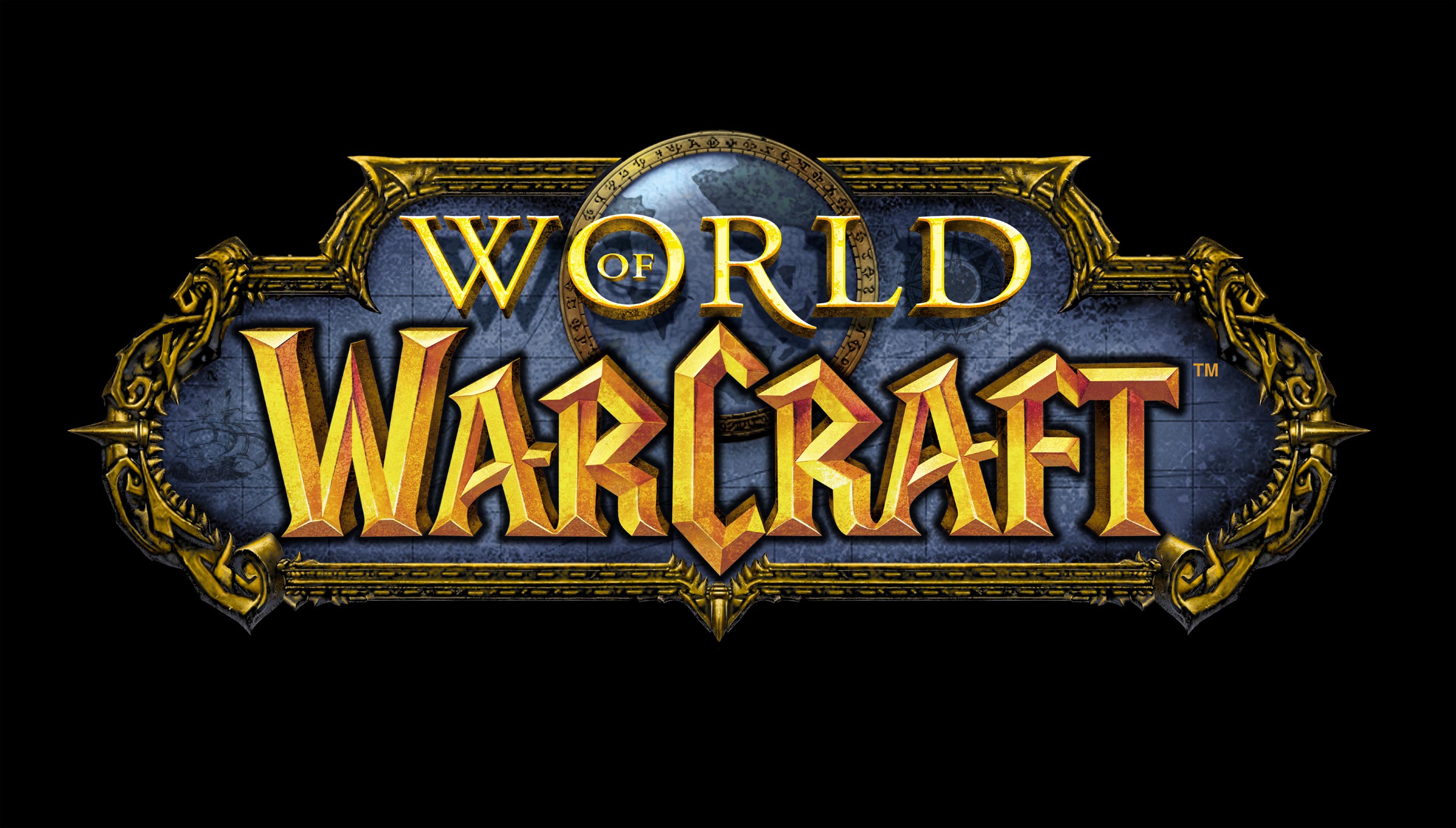